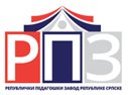 Савјетовање за водитеље продуженог                       
                              боравка
Продужени боравак
Бавити се васпитно-образовним радом је веома одговоран и комплексан посао, било да се ради о васпитно-образовном раду у школи или ванинституционалном васпитно-образовном раду.
Правилник о условима и начину организовања рада продуженог боравка
Дневни ред савјетовања за водитеље продуженог боравка
Педагошка документација
ПРАВИЛНИК О УСЛОВИМА И НАЧИНУ ОРГАНИЗОВАЊА ПРОДУЖЕНИГ БОРАВКА
Реформски процеси – 
Програм рада продуженог боравка
Остала питања
Водитељ продуженог боравка
Учешће у организацији свечаности
Кључни послови и потребне компетенције
Планирање и програмирање рада
Сарадња са наставницима, стручним сарадницима и родитељима
Тимски рад и рад у стручним органима школе
Стручно усавршавање
Непосредан васпитно-образовни рад
Документовање и евалуација васпитно-образовног рада
Планирање и програмирање
рада
1.1. Израда глобалног и оперативних планова и програма рада 
 
1.2. Планирање и припремање активности у продуженом боравку 
 
1.3. Планирање подршке ученицима у складу са њиховим развојним потребама, интересовањима и могућностима
 
1.4. Планирање школских и ваншколских активности и манифестација 
 
1.5. Планирање рада на развоју кључних компетенција ученика кроз активности
 
1.6. Планирање сарадње са одјељењским старјешинама,  родитељима и заједницом
CONTENTS HERE
CONTENTS HERE
CONTENTS HERE
CONTENTS HERE
CONTENTS HERE
Непосредан васпитно-образовни рад
2.1. Управљање процесом учења
 
2.2. Избор и примјена метода и стратегија поучавања
 
2.3. Индивидуализација и диференцијација 
 
2.4. Кориштење различитих материјала, извора знања и ресурса за учење и поучавање
CONTENTS HERE
CONTENTS HERE
CONTENTS HERE
CONTENTS HERE
CONTENTS HERE
Документовање и евалуација васпитно-образовног рада
3.1. Документовање (евидентирање) рада продуженог боравка
3.2. Вођење педагошке документације
3.3. Вођење евиденције о полазницима продуженог боравка 
3.4. Вођење евиденције о непосредном раду са полазницима продуженог боравка
3.5. Праћење и документовање (евидентирање) постигнућа ученика
3.6. Извјештавање, статистичко праћење резултата и евалуација резултата продуженог боравка на полугодишту и на крају школске године
3.7. Евалуација квалитета рада продуженог боравка
CONTENTS HERE
CONTENTS HERE
CONTENTS HERE
CONTENTS HERE
CONTENTS HERE
Сарадња са наставницима, стручним сарадницима и родитељима
4.1. Сарадња са наставницима

4.2. Сарадња са родитељима/ старатељима, развој партнерства, едукативни и савјетодавни рад

4.3. Израда плана за развој партнерства са родитељима, наставницима и стручним сарадницима

4.4. Сарадња са стручним сарадницима
CONTENTS HERE
CONTENTS HERE
CONTENTS HERE
CONTENTS HERE
CONTENTS HERE
Стручно усавршавање
5.1. Саморефлексија и   самоевалуација

5.2. Континуирано стручно усавршавање 

5.3. Сарадња у функцији професионалног развоја
CONTENTS HERE
CONTENTS HERE
CONTENTS HERE
CONTENTS HERE
CONTENTS HERE
Тимски рад и рад у стручним органима школе
6.1. Тимски рад са колегама/другим водитељима продуженог боравка

6.2. Тимски рад са наставницима разредне наставе приликом организације и учешћа ученика у свечаностима и манифестацијама

6.3. Учешће у самовредновању рада школе и активностима које доприносе побољшању резултата рада школе 

6.4. Учешће у раду стручних органа школе и других професионалних тимова

6.5. Покретање и учествовање у пројектним активностима и истраживањима на нивоу и ван школе
CONTENTS HERE
CONTENTS HERE
CONTENTS HERE
CONTENTS HERE
CONTENTS HERE
Учешће у организацији свечаности и манифестација
CONTENTS HERE
7.1. Учешће у планирању, припремању и реализацији културних манифестација, наступа ученика
CONTENTS HERE
CONTENTS HERE
CONTENTS HERE
CONTENTS HERE
Закон о основном васпитању и образовању „Службени гласник Републике Српске“ бр. 81/22
Члан 53.
Простoрни
Материјално-технички услови
Кадровски услови
Исхрана
Програм рада
Доказ о одговарајућем броју заинтересованих ученика
Oквир програма рада у продуженом боравку
Правилник о условима и начину организовања продуженог боравка
(5) Активан и пасиван одмор обухвата разноврсне активности које се непосредно везују за правилан раст и развој и слободно вријеме: дружење, игре у школском дворишту, боравак на свјежем ваздуху, одмор, забаву, разоноду, спортске игре, друштвене игре, слушање музике, а с циљем рекреације, релаксације и успостављања позитивног расположења и дјечије психофизичке равнотеже.
Програм продуженог боравка треба да је у корелацији са Наставним програмом.

(2) Програмом продуженог боравка предвиђена су сљедећа подручја:
Подршка ученицима у учењу,
Слободне активности,
Активан и пасиван одмор.

(3) Подршка ученицима у учењу подразумијева израду домаћих задатака, увјежбавање, проширивање, продубљивање и понављање обрађених наставних садржаја.

(4) Слободне активности обухватају:
Језичко-комуникацијске активности
Математичко-логичке активности
Социоемоционалне активности
Умјетничке активности
Физичко-здравствене
Активности по избору школе (у складу са локалним и школским условима).
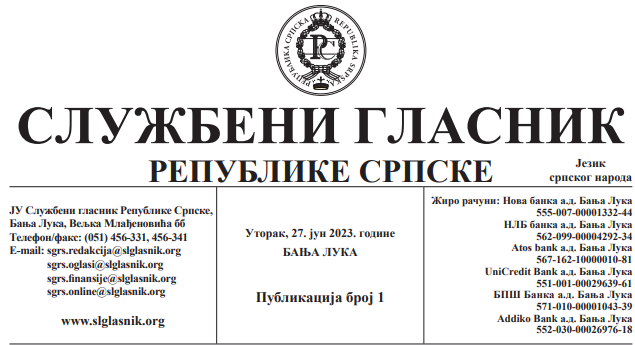 ПРАВИЛНИК О САДРЖАЈУ И НАЧИНУ ВОЂЕЊА ДОКУМЕНТАЦИЈЕ, ЕВИДЕНЦИЈЕ И ОБРАСЦИМА ЈАВНИХ ИСПРАВА У ОСНОВНОЈ ШКОЛИ
Претходни Правилник  (2013)
У школи се води сљедећа документација и евиденција:
матична књига ученика основне школе,
регистар уз матичну књигу,
годишњи програм рада школе,
дневник васпитно-образовног рада (одјељењска књига)
љетопис школе,
свеска записника,
дневник рада за продужени боравак,
дневник рада за боравак,
дневник рада стручног сарадника,
дневник рада (слободних/ваннаставних активности, допунске, додатне, факултативне и припремне наставе)
књига дежурства,
распоред часова,
план приправничког стажа, евидентни лист о раду...),
евиденција дјеце за упис у први разред,
пријава и записник о полагању испита у основној школи,
пријава за упис у основну умјетничку школу,
евиденција о издатим свједочанствима,
Евиденција о издатим дипломама
Евиденција о општем успјеху и владању ученика,
Васпитно-образовни картон ученика,
Евиденција о испитима,
Евиденција о стручном усавршавању (директора, наставника, стручних сарадника, школских библиотекара и водитеља продуженог боравка),
Евиденција о издатим увјерењима о похађању наставе,
Евиденција о издатим преводницама,
Евиденција о уписаним и исписаним ученицима у току школске године.
16
ПРАВИЛНИК О  САДРЖАЈУ И НАЧИНУ ВОЂЕЊА ДОКУМЕНТАЦИЈЕ, ЕВИДЕНЦИЈЕ И ОБРАСЦИМА  ЈАВНИХ ИСПРАВА У ОСНОВНОЈ ШКОЛИ
„СЛУЖБЕНИ ГЛАСНИК РЕПУБЛИКЕ СРПСКЕ“  56/23
Републички педагошки завод у сарадњи са члановима стручног тима за израду програма продуженог боравка у 2023. години израдио jе:
Програма продуженог боравка за 1, 2. и 3. разред. 

Програмом продуженог боравка обухваћена су три различита обавезна подручја рада и то:  
подршка ученицима у учењу, 
слободне активности (језичко-комуникацијске активности, математичко-логичке активности, социоемоционалне активности, умјетничке активности, физичко-здравствене и активности по избору школе), 
активан и пасиван одмор ученика.
Ријеч је о обавезним садржајима рада, који се током седмичне и дневне организације рада у продуженом боравку континуирано смјењују. Такође, дефинисани су општи и посебни циљеви и садржаји програма, дидактичка упутства и препоруке, како би се допринијело што квалитетнијој организацији и реализацији продуженог боравка, а све у складу са узрасним и индивидуалним карактеристикама ученика. Значајна пажња посвећана је дефинисању јасних, прецизних, релевантних и мјерљивих исхода. Програми су у корелацији на наставним програмима за 1, 2. и 3. разред.
Стручни тим за израду програма рада продуженог боравка 
1. Дајана Глувић, РПЗ
2. Дијана Петковић, РПЗ
3. Ранка Телић, ЈУ ОШ „Јован Цвијић“ Бања Лука
4. Данка Вуковић, ЈУ ОШ „Никола Тесла“ Прњавор 
5. Дарјана Пејановић, ЈУ ОШ „Вук Караџић“ Добој
6. Милана Стојић, ЈУ ОШ „Јован Дучић“ Залужани 
7. Славица Кеча, ЈУ ОШ „Јован Дучић“ Залужани
ОПШТИ ЦИЉЕВИ ПРОГРАМА
Пружити подршку ученику у остваривању планираних исхода учења.
Подстицати развој радних навика и самосталности при учењу.
Омогућити боравак испуњен активностима које повољно утичу на развој ученикове цјелокупне личности.
Подстицати развој хигијенских навика.	
Подстицати развој другарских односа у групи.
Подстицати развој његових вјештина (кроз jeзичкo-кoмуникaциjскe, мaтeмaтичкo-лoгичкe, сoциoeмoциoнaлнe, умjeтничкe, физичкo-здрaвствeнe aктивнoсти и активности пo избору школе).
Подстицати развој креативности и маште код ученика.
Припремати ученика за даље образовање и цјеложивотно учење
ПОДРШКА УЧЕНИЦИМА У УЧЕЊУ
Општи и посебни циљеви овог подручја рада компатибилни су са циљевима наставног програма првог, другог и трећег разреда основног васпитања и образовања.
Подршка ученицима у учењу планира се у складу са оперативним плановима наставника разредне наставе.
АКТИВАН И ПАСИВАН ОДМОР
Пасиван одмор омогућава ученицима да послије напорних физичких активности, у мировању надокнаде изгубљену енергију, одморе мишиће и припреме се за наредне активности. 
Активан одмор омогућава ученицима да путем разноврсних физичких активности каналишу нагомилану енергију након дужег времена проведеног у физички пасивном стању.
СЛОБОДНЕ АКТИВНOСТИ                                              
Математичко-логичке активности 
Језичко-комуникацијске активности
Умјетничке активности
Социоемоционалне активности
Физичко-здравствене aктивности
Активности по избору школе
Програм продуженог боравка
Обавезна подручја рада
1. ПОДРШКА УЧЕНИЦИМА У УЧЕЊУ
2. СЛОБОДНЕ АКТИВНОСТИ 
3. АКТИВАН И ПАСИВАН ОДМОР
Математичко-логичке активности 
Језичко-комуникацијске активности
Умјетничке активности
Социоемоционалне активности
Физичко-здравствене aктивности
Активности по избору школе
ТРЕЋИ РАЗРЕД
ПРВИ РАЗРЕД
ДРУГИ РАЗРЕД
03
01
02
1. разред
Социоемоционалне активности
Математичко - логичке активности
Физичко-здравствене активности
Језичко – комуникацијске
активности
Умјетничке активности
ТЕМЕ
ТЕМЕ
ТЕМЕ
ТЕМЕ
ТЕМЕ
КО САМ ЈА?
ДРУГАРСТВО И КОМУНИКАЦИЈА СА ДРУГИМА
ЈА У ШКОЛИ
ПОРОДИЦА
ДЈЕЧИЈА ПРАВА
ЕМОЦИЈЕ
ЕКОЛОГИЈА
КУЛТУРА ПОНАШАЊА
САОБРАЋАЈНА КУЛТУРА
ЊЕГУЈЕМО ЉУДСКЕ ВРИЈЕДНОСТИ
ЛОГИЧКЕ ИГРЕ
ДРУШТВЕНЕ ИГРЕ СА ЕЛЕМЕНТИМА МАТЕМАТИКЕ
РАЗЛИКУЈЕМО СЕ - УПОРЕДИ НАС
ДУЖИНА БЕЗ ШИРИНЕ 
СКУПОВИ
БРОЈИМО, УПОРЕЂУЈЕМО, САБИРАМО И ОДУЗИМАМО
ЛИКОВНЕ И КРЕАТИВНЕ АКТИВНОСТИ
МУЗИКА, ПЛЕС И ГЛУМА
ОБИЧАЈИ И ТРАДИЦИЈА
ПРИЧАМ ТИ ПРИЧУ
ГОВОРИ ПРАВИЛНО
ЧИТАМО И ПИШЕМО
 КЛУБ ЧИТАЛАЦА
ЈА КАО ГЛУМАЦ
БРИГА О ЗДРАВЉУ
КРЕТАЊЕ
ОПШТЕ ИГРЕ
САВ ТАЈ СПОРТ
2. разред
Социоемоционалне активности
Математичко - логичке активности
Језичко – комуникацијске
активности
Физичко-здравствене активности
Умјетничке активности
ТЕМЕ
ТЕМЕ
ТЕМЕ
ТЕМЕ
ТЕМЕ
КО САМ ЈА?
ДРУГАРСТВО И КОМУНИКАЦИЈА СА ДРУГИМА
ЈА У ШКОЛИ
ПОРОДИЦА
ДЈЕЧИЈА ПРАВА
ЕМОЦИЈЕ
ЕКОЛОГИЈА
КУЛТУРА ПОНАШАЊА
САОБРАЋАЈНА КУЛТУРА
ЊЕГУЈЕМО ЉУДСКЕ ВРИЈЕДНОСТИ
ЛОГИЧКЕ ИГРЕ
ДРУШТВЕНЕ ИГРЕ СА ЕЛЕМЕНТИМА МАТЕМАТИКЕ
ПРОНАЂИ И ПОКАЖИ ПРЕДМЕТЕ И БИЋА И ОДНОСЕ МЕЂУ ЊИМА
ДУЖИНА БЕЗ ШИРИНЕ
РАЗЛИКУЈЕМО СЕ - УПОРЕДИ НАС
СКУПОВИ
БРОЈЕВИ ПРВЕ И ДРУГЕ ДЕСЕТИЦЕ
БРОЈЕВИ ДО 100
МЈЕРИМО ДУЖИНУ
ЛИКОВНЕ И КРЕАТИВНЕ АКТИВНОСТИ
МУЗИКА, ПЛЕС И ГЛУМА
ОБИЧАЈИ И ТРАДИЦИЈА
ПРИЧАМ ТИ ПРИЧУ
ГОВОРИ ПРАВИЛНО
ЗАБАВНА ГРАМАТИКА
КАКО СЕ ШТА ПИШЕ
КЛУБ ЧИТАЛАЦА
ЧИТАМО И ПИШЕМО
ЈА КАО ГЛУМАЦ
БРИГА О ЗДРАВЉУ
КРЕТАЊЕ
ОПШТЕ ИГРЕ
САВ ТАЈ СПОРТ
3. разред
Социоемоционалне активности
Математичко - логичке активности
Језичко – комуникацијске
активности
Физичко-здравствене активности
Умјетничке активности
ТЕМЕ
ТЕМЕ
ТЕМЕ
ТЕМЕ
ТЕМЕ
КО САМ ЈА?
ДРУГАРСТВО И КОМУНИКАЦИЈА СА ДРУГИМА
ЈА У ШКОЛИ
ПОРОДИЦА
ДЈЕЧИЈА ПРАВА
ЕМОЦИЈЕ
ЕКОЛОГИЈА
КУЛТУРА ПОНАШАЊА
САОБРАЋАЈНА КУЛТУРА
ЊЕГУЈЕМО ЉУДСКЕ ВРИЈЕДНОСТИ
ЛИКОВНЕ И КРЕАТИВНЕ АКТИВНОСТИ
МУЗИКА, ПЛЕС И ГЛУМА
ОБИЧАЈИ И ТРАДИЦИЈА
ЛОГИЧКЕ ИГРЕ
ДРУШТВЕНЕ ИГРЕ СА ЕЛЕМЕНТИМА МАТЕМАТИКЕ
ПРОНАЂИ И ПОКАЖИ ГЕОМЕТРИЈСКЕ ОБЛИКЕ И ТИЈЕЛА
ДУЖИНА БЕЗ ШИРИНЕ
БРОЈЕВИ ДО 100
МНОЖИМО И ДИЈЕЛИМО
МЈЕРИМО ДУЖИНУ И ВРИЈЕМЕ
ПРИЧАМ ТИ ПРИЧУ
ГОВОРИ ПРАВИЛНО
ЗАБАВНА ГРАМАТИКА
КАКО СЕ ШТА ПИШЕ
КЛУБ ЧИТАЛАЦА
ЧИТАМО И ПИШЕМО
ЈА КАО ГЛУМАЦ
БРИГА О ЗДРАВЉУ
КРЕТАЊЕ
ОПШТЕ ИГРЕ
САВ ТАЈ СПОРТ
Програми
https://www.rpz-rs.org/1228/rpz-rs/Produzeni/boravak
ПРОДУЖЕНИ БРАВАК
3.
2.
1. РАЗРЕД
2. РАЗРЕД
3. РАЗРЕД
ПРОДУЖЕНИ БОРАВАК
ПРОДУЖЕНИ БОРАВАК
ПРОДУЖЕНИ БОРАВАК
1.
БРОЈ СЛОБОДНИХ АКТИВНОСТИ НА СЕДМИЧНОМ НИВОУ
01
02
У току седмице предвиђено је да се математичко-логичке активности реализују два пута.
У току седмице предвиђено је да се језичко-комуникацијске активности реализују два пута.
03
04
У току седмице предвиђено је да се социоемоционалне активности реализују три пута.
У току седмице предвиђено је да се умјетничке активности реализују два пута.
05
06
У току седмице предвиђено је да се физичко-здравствeне активности реализују четири пута.
У току седмице предвиђено је да се активности по избору школе реализују два пута.
ДИДАКТИЧКО – МЕТОДИЧКА УПУТСТВА
Објашњење примјера непознатих игара
ШКОЛИЦА СА ГЕОМЕТРИЈСКИМ ОБЛИЦИМА - Нацртати школицу кредом у боји. Водитељ сам ствара „школицу“ потенцирајући поједине геометријске облике и њихово именовање. Водитељ објашњава начине на које ће се ученици кретати по одређеном геометријском облику. Нпр. у кругу ученик скаче на једној нози, троугао прескаче...
Математичко-логичке активности 
Водитељ продуженог боравка је тај који код ученика подстиче развој логичког и математичког мишљења и закључивања. Програм је потребно реализовати кроз игру, али водећи рачуна да ученици усвоје очекиване исходе и остваре опште и посебне циљеве. Дидактички материјал је пожељно израдити од природних материјала, те помоћу истог реализовати предложене математичке игре или математичке игре које је сам водитељ припремио у складу са очекиваним исходима и циљевима учења.

Језичко - комуникацијске активности подразумијевају слободан, флексибилан и креативан приступ водитеља продуженог боравка, гдје ће ученик бити центар активности и гдје ће се подстицати развој његових језичко - комуникацијских компетенција.
Да би се на што квалитетнији начин испунили циљеви и задаци програма, узимајући у обзир узраст дјеце, потребно је да се програм реализује кроз игру, забаву и на другачији, забавнији начин од програма редовне наставе. Циљ свега је задовољан ученик, који ће програмске садржаје усвајати ненаметљиво, развијајући љубав према матерњем језику, правилној и учтивој комуникацији. Такође, пожељно је да водитељи израђују дидактички материјал и дидактичке игре, али и да истражују и користе доступну литературу са примјерима игровних активности, кроз које ће ученици усвајати и увјежбавати језичко-комуникацијске садржаје. Пожељно је и кориштење садржаја едукативних тв-емисија, презентација, видео материјала, квизова итд. 

 Умјетничке активности омогућују креативно и отворено изражавање идеја и осјећања кроз ликовну, драмску, музичку умјетност и стваралаштво. У реализацији је потребно комбиновати различите ликовне технике, али и материјале (папири различитих боја, величина, фломастери, дрвене боје, воштани пастел, графитне оловке, темпере, глинамол, пластелин…). У реализацији музичких радионица може се користити Орфов инструментариј (звечке, штапићи, металофон…). Такође, пожељно је и експериментисање звуковима, тоновима и ритмовима на импровизованим инструментима. Водитељ ће за слушање бирати композиције прилагођене узрасту ученика, али које се не обрађују на редовној настави. Неопходно је креирати подстицајно окружене за учење и ученике ослободити шаблонизма сваке врсте.
Социоемоционалне активности: реализација програмских садржаја у оквиру социоемоционалних активности подразумијева слободан, флексибилан и креативан приступ водитеља продуженог боравка, гдје ће ученик бити центар активности и гдје ће се подстицати развој његових социоемоционалних компетенција и вјештина. Водитељима се препоручује флексибилан начин кориштења стратегија, метода и облика рада како би се дјетету омогућило да на лак, безбрижан и креативан начин увјежбава програмом предвиђене садржаје, те максимално опуштено и организовано проводи своје слободно вријеме. Такође, да би се на што квалитетнији начин остварили циљеви и исходи програма потребно је реализацију програмских садржаја изводити кроз радионице и игре, тимско, сарадничко, истраживачко учење и проблемско учење уважавајући развојне карактеристике и индивидуалне могућности, те потребе и интересовања ученика. Препоручљиво је користити приручнике које подразумијевају радионички и интарактивни приступ раду са примјерима радионица, а избор литературе остављен је на слободу водитељима продуженог боравка. Такође, пожељно је користити и едукативне тв-емисије, презентације, видео материјал, квизове итд. 

Физичко-здравствене активности: наведене теме и садржаји имају за циљ да омогућe остваривање природне потребе дјетета за кретањем и игром као начином изражавања, али и стварање услова за социјализацију и учешће у колективу. У раду са ученицима увијек треба полазити од поштовања ученикове личности и индивидуалних могућности у складу са њиховим узрастом, водећи рачуна да сви ученици доживе осјећај успјешности и задовољства. Неопходно је пружити прилику сваком ученику да испољи своју индивидуалност, омогућити му да буде свјестан својих могућности те да се развија сопственим темпом.
Наведене садржаје реализовати помоћу добро и квалитетно осмишљених активности примјеном  дидактичких средстава и реквизита. 

Активности према избору школе: свака ће школа, с обзиром на услове које има одабрати активности које су специфичне за њихов крај или њихову школу у складу са локалним догађајима или околностима у којима живе и раде.
ГЛОБАЛНИ ПЛАН
Писана припрема
1
Content  Here
Назив школе, разред, водитељ продуженог  боравка,
2
Content  Here
Наставне методе, облици рада, наставна средства, очекивани исходи, начини провјере остварености исхода,
распоред дневних активности, временска динамика
Content  Here
3
Ток активности
Content  Here
4
Самоевалуација
Хвала на пажњи